Chào mừng các em đến với 
Tiết học
CHỦ ĐỀ 5
ÔN TẬP
Tìm từ ngữ có tiếng chứa vần ươt, uôn, uông, oai
1
uôn
ươt
uông
oai
Muộn
uôn
Uống
uông
Ướt
ươt
khoai
oai
Dưới đây là những nhân vật trong các truyện em vừa học. Hãy chọn chi tiết phù hợp với từng nhân vật
2
6. Không may bị rơi xuống nước
kiến
Kiến và chim bồ câu
7. Nhặt một chiếc lá thả xuống nước
chim bồ câu
1. Lúc nào cũng thấy buồn bực
sói
Câu hỏi của sói
8. Nhảy nhót, vui đùa suốt ngày
sóc
2. Bật cười vui vẻ vì được nghe: “Tôi yêu bạn”
gấu con
Tiếng vọng của núi
3. Nói với con: “Con hãy quay lại và nói với núi: “Tôi yêu bạn”
gấu mẹ
chú bé chăn cừu
4. Hay nói dối
Chú bé chăn cừu
các bác nông dân
5. Nghĩ rằng chú bé lại nói dối như mọi lần
Trong những nhân vật sau, em thích và không thích nhân vật nào? Vì sao?
3
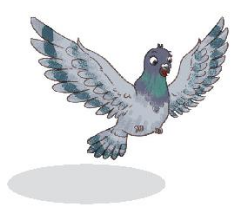 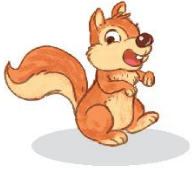 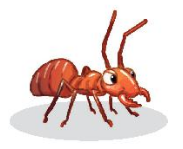 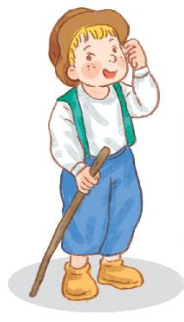 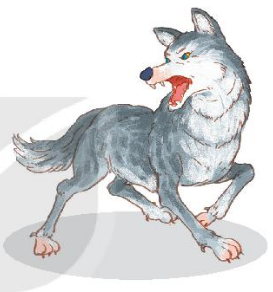 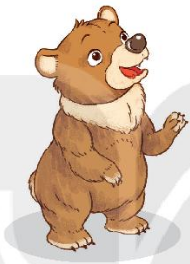 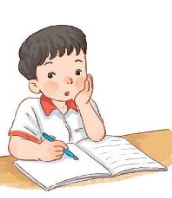 Viết 1-2 câu về một nhân vật ở mục 3
4
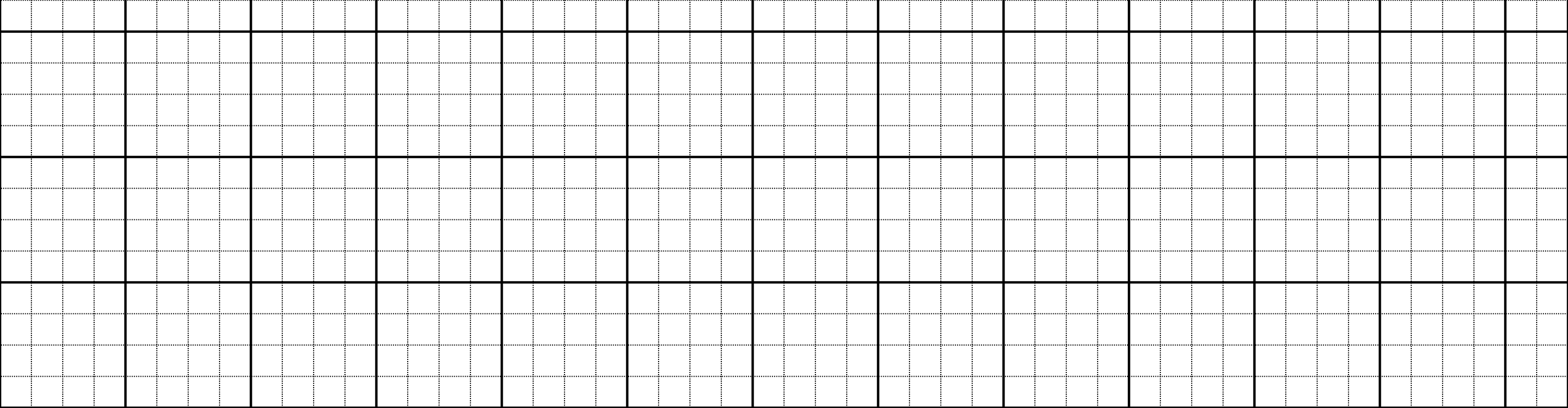 Em rất thích bạn sóc trong câu chuyện
“Câu hỏi của sói”. Bởi vì bạn sóc luôn vui vẻ
và nhảy nhót suốt ngày.
Ví dụ
Đọc mở rộng
5
a. Tìm đọc một câu chuyện kể về một đức tính tốt.
b. Kể lại cho bạn nghe và nói suy nghĩ của em về câu chuyện đã đọc.
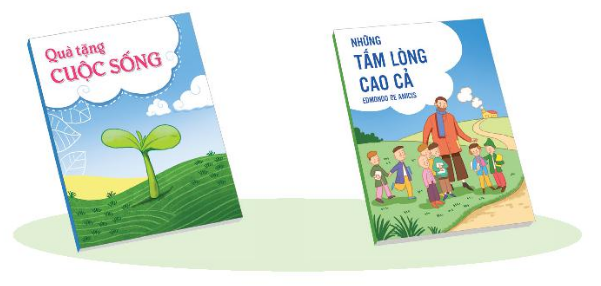